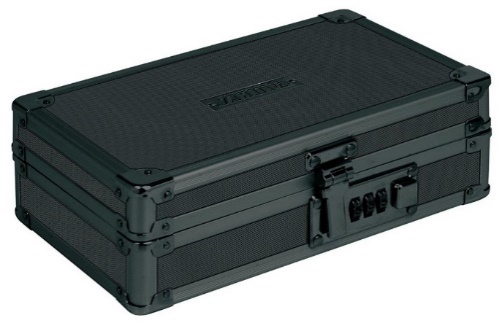 Taped on the Back
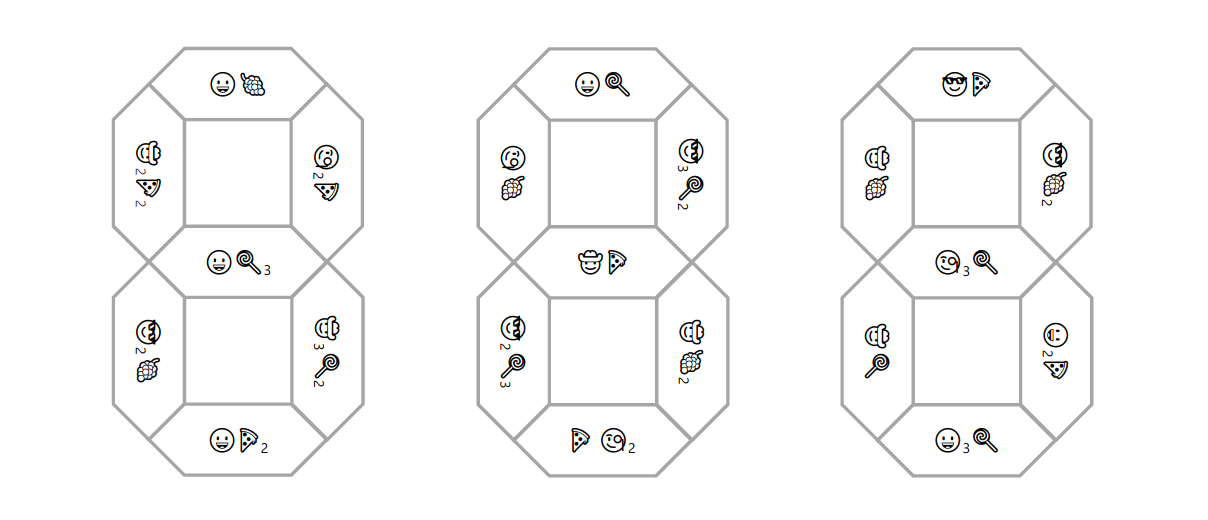 The
Match
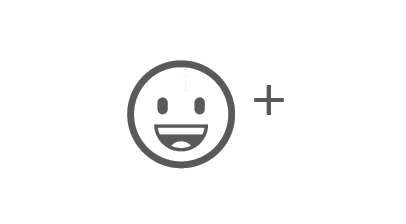 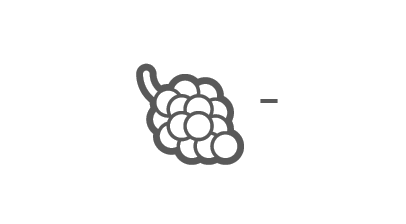 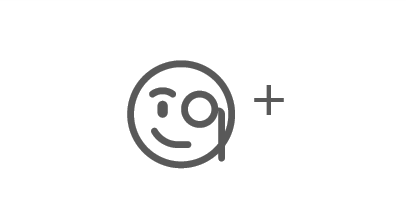 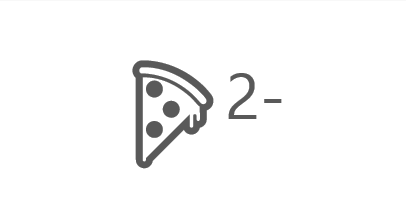 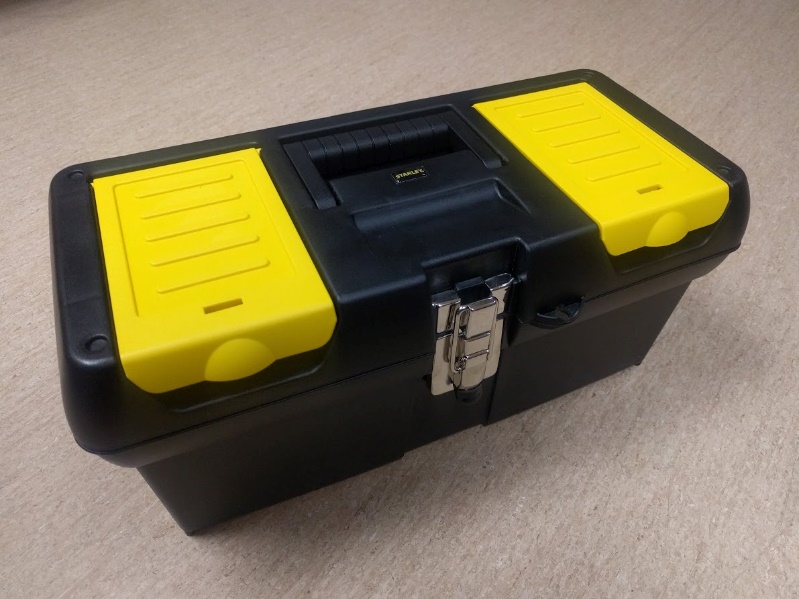 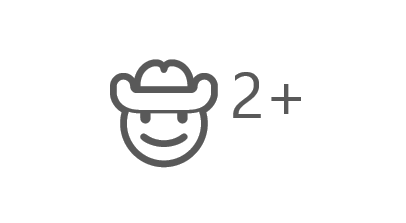 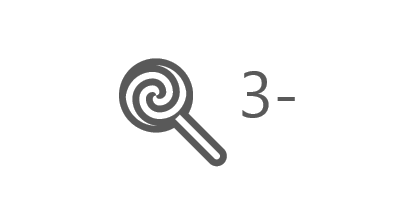 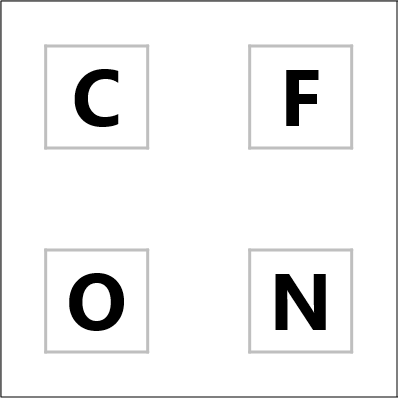 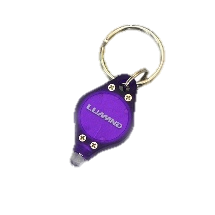 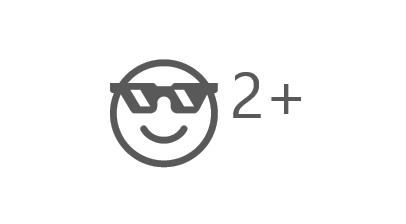 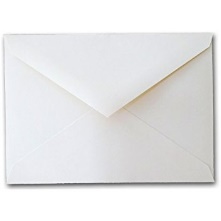 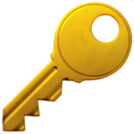 Key on Periodic Table
Prize
Diagrams
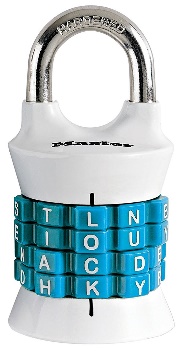 Dot
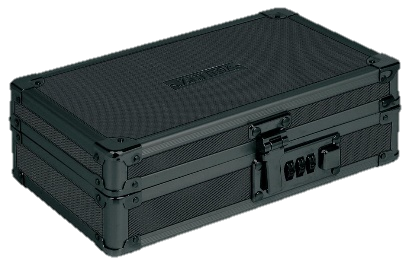 Taped on the Bottom
On Table
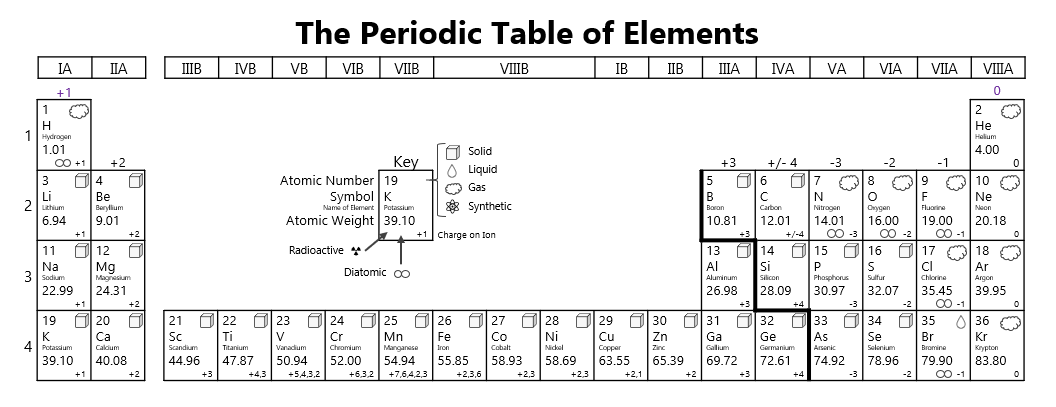 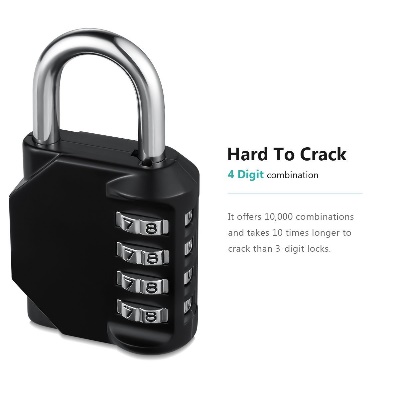 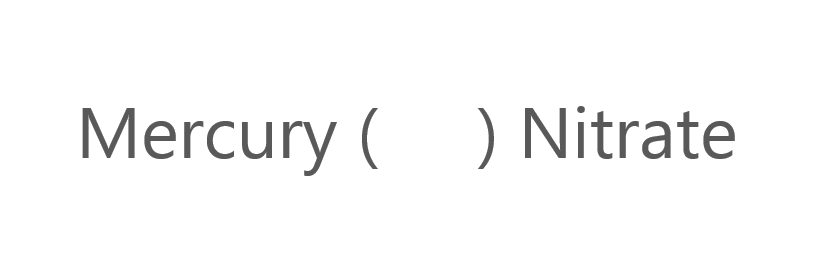 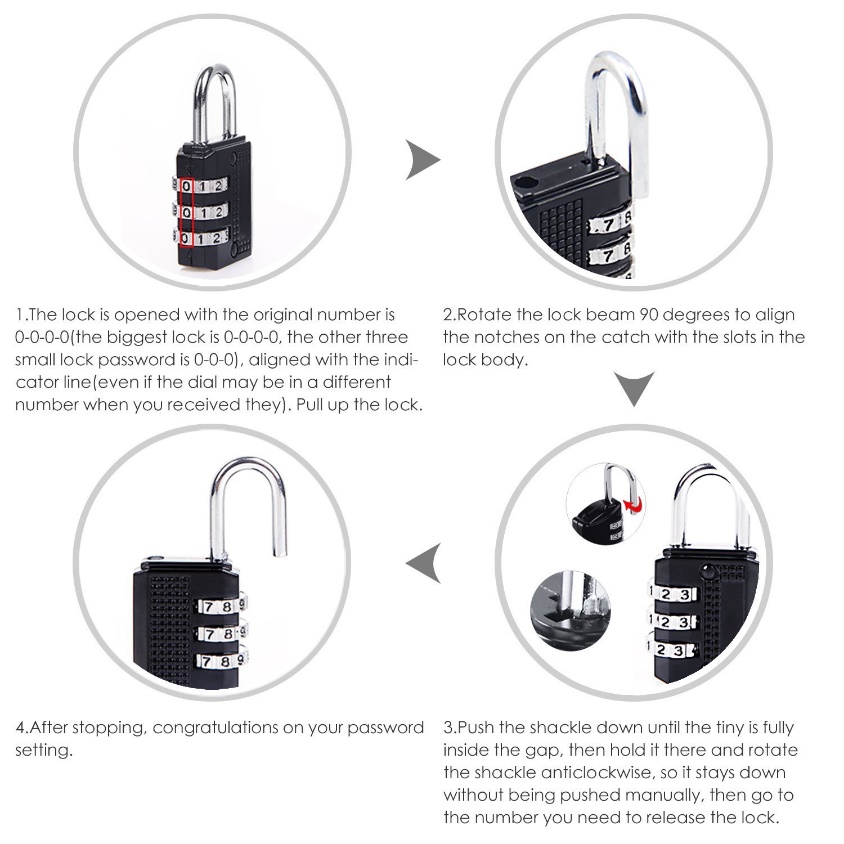 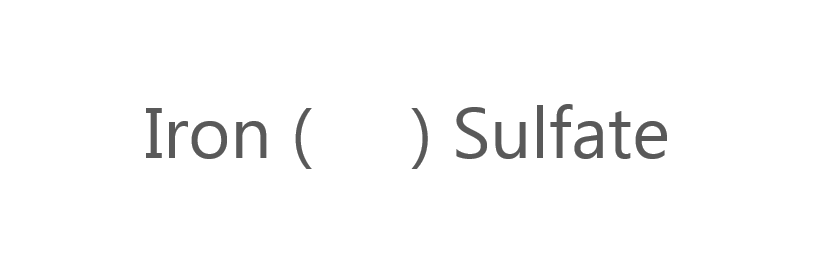 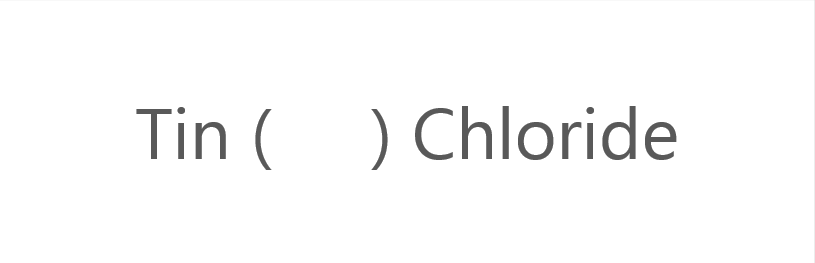 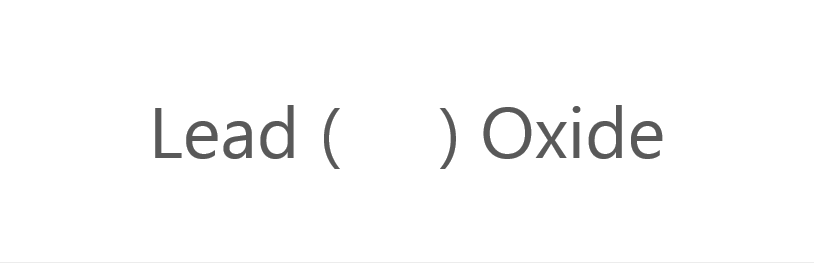 Once locked, set combos to zeros when possible
[Speaker Notes: Reset Instructions]
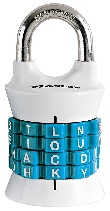 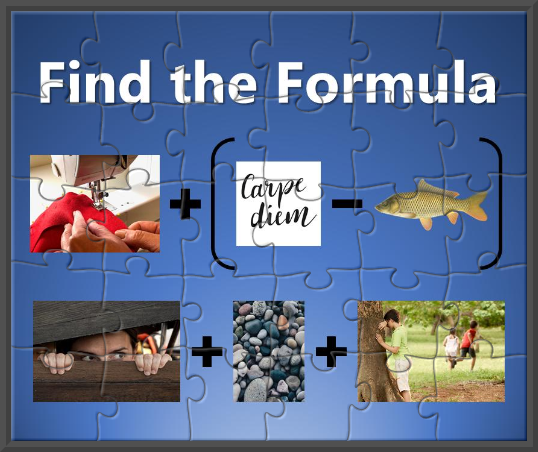 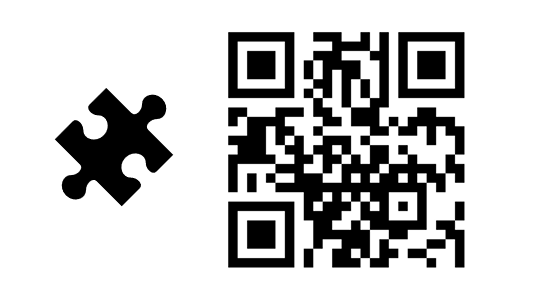 The
Match
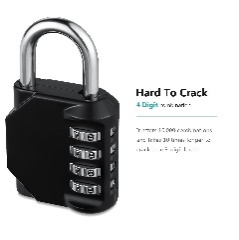 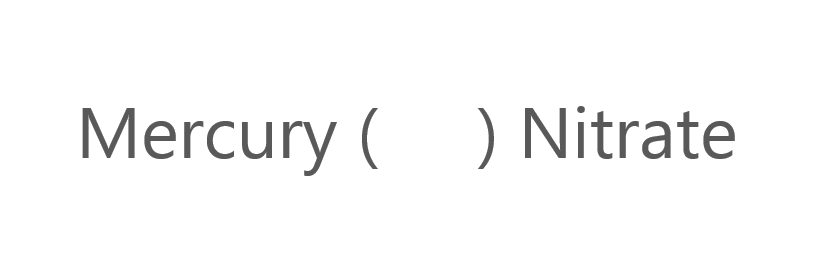 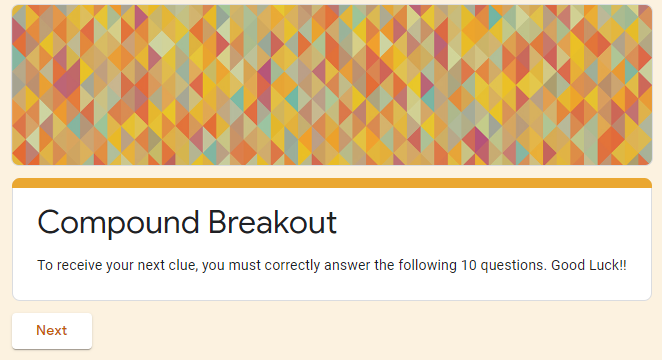 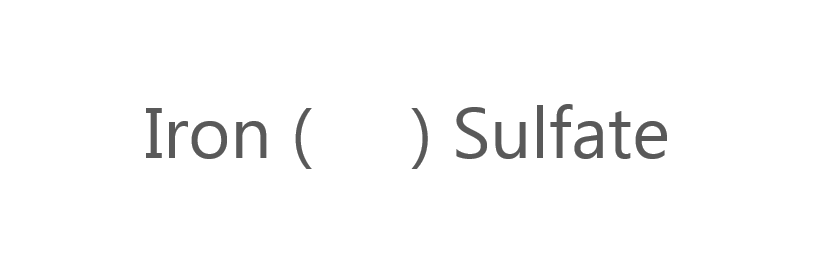 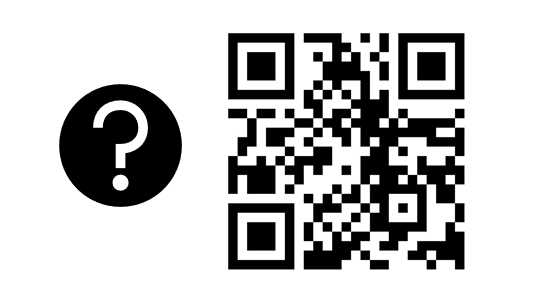 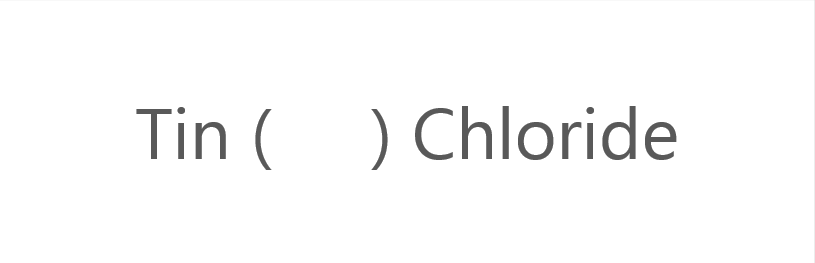 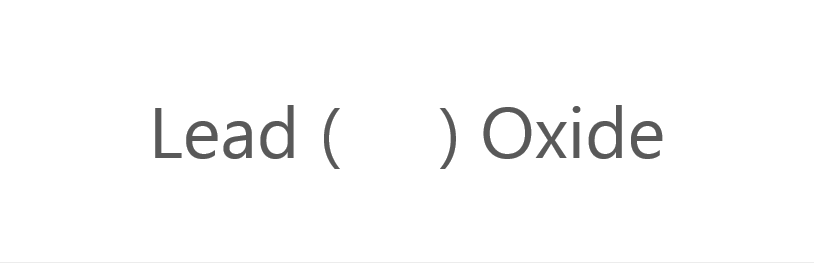 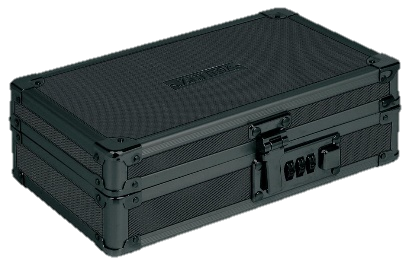 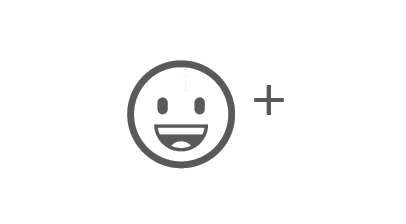 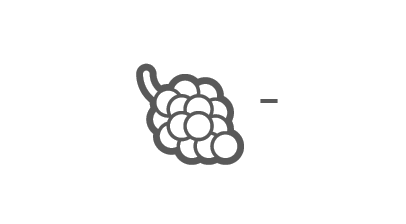 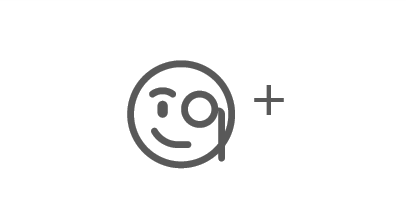 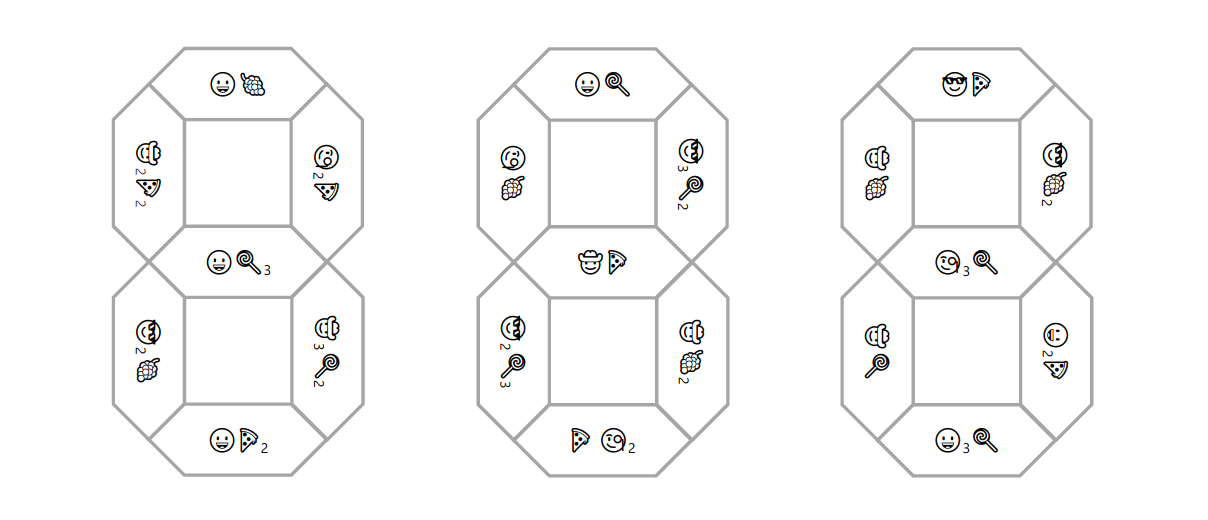 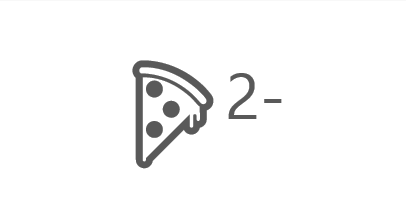 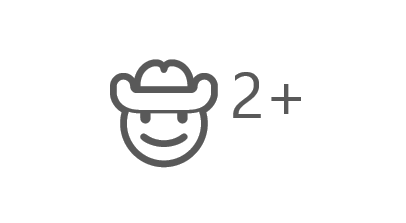 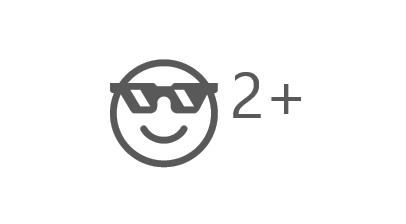 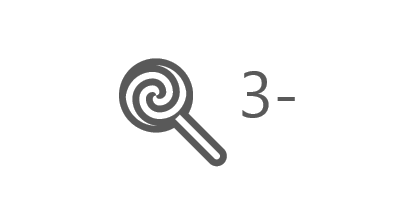 Diagrams
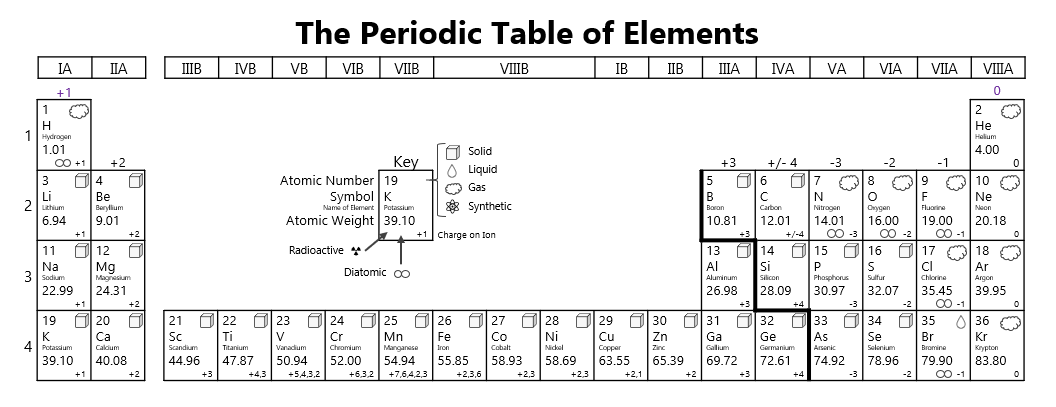 Dot
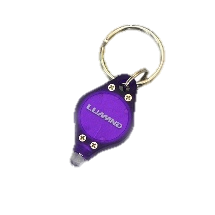 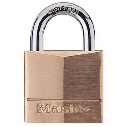 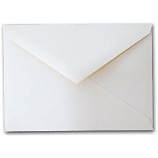 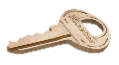 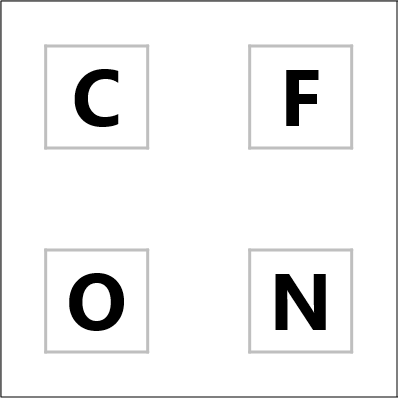 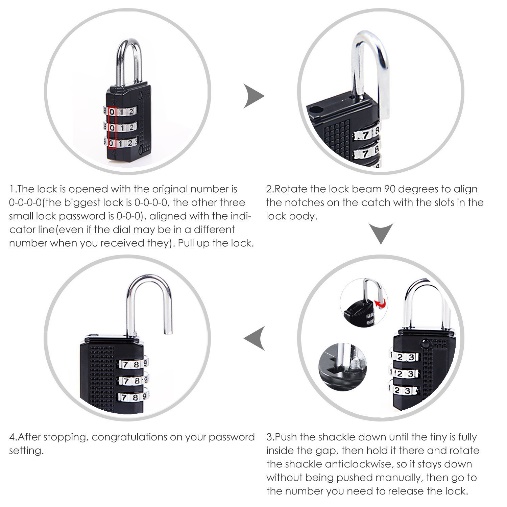 [Speaker Notes: The Process]